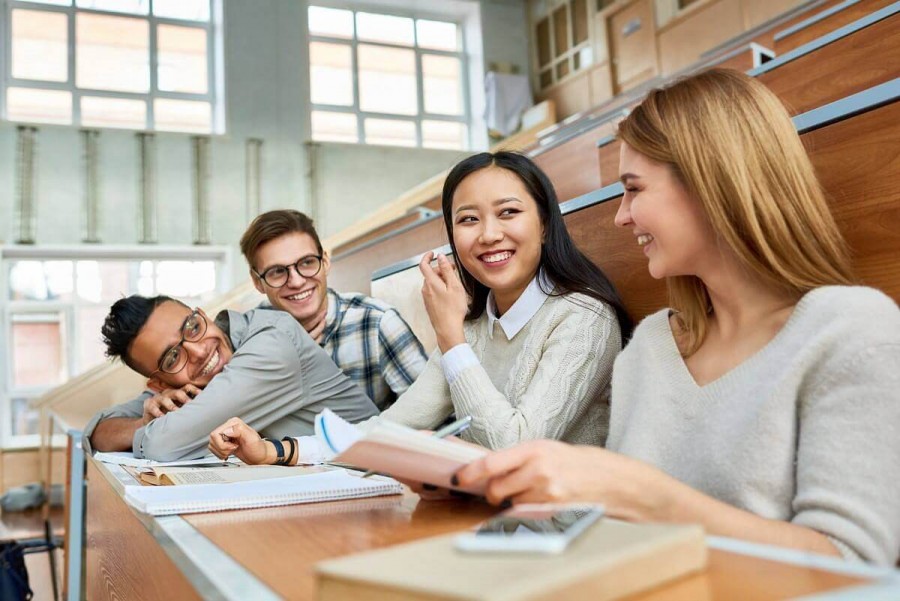 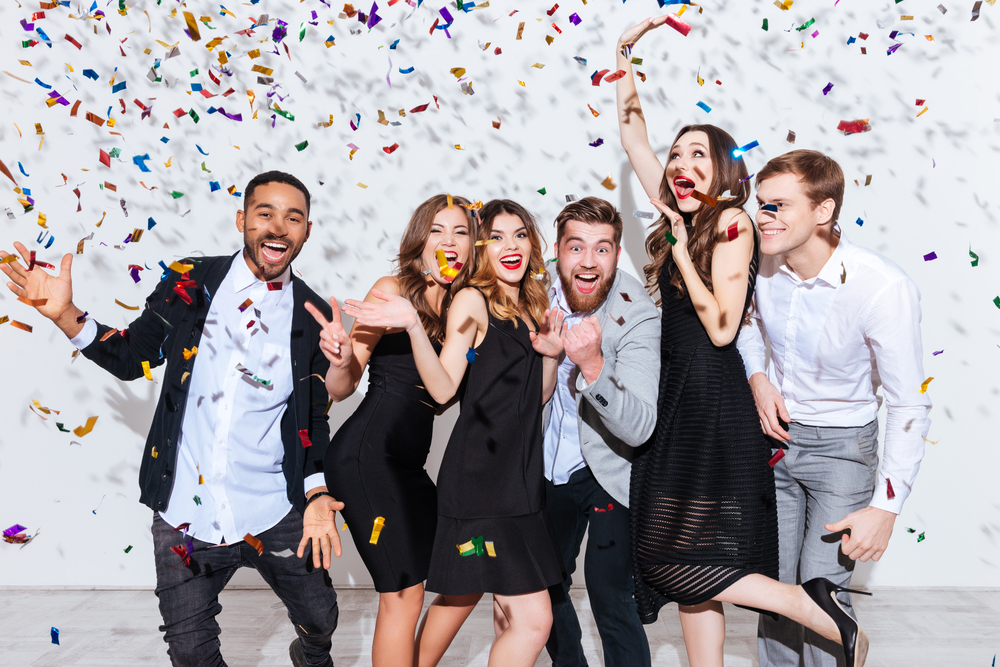 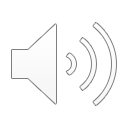 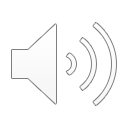 タイミングを見てクリックして下さい。
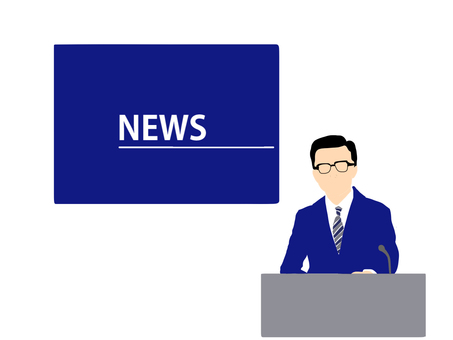 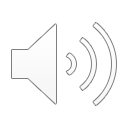 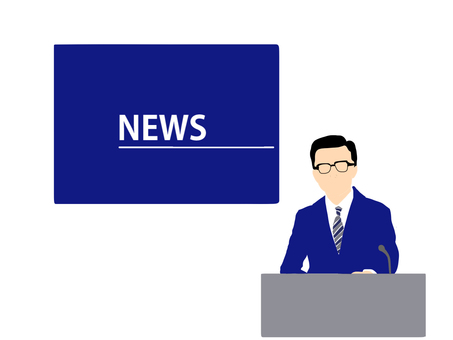 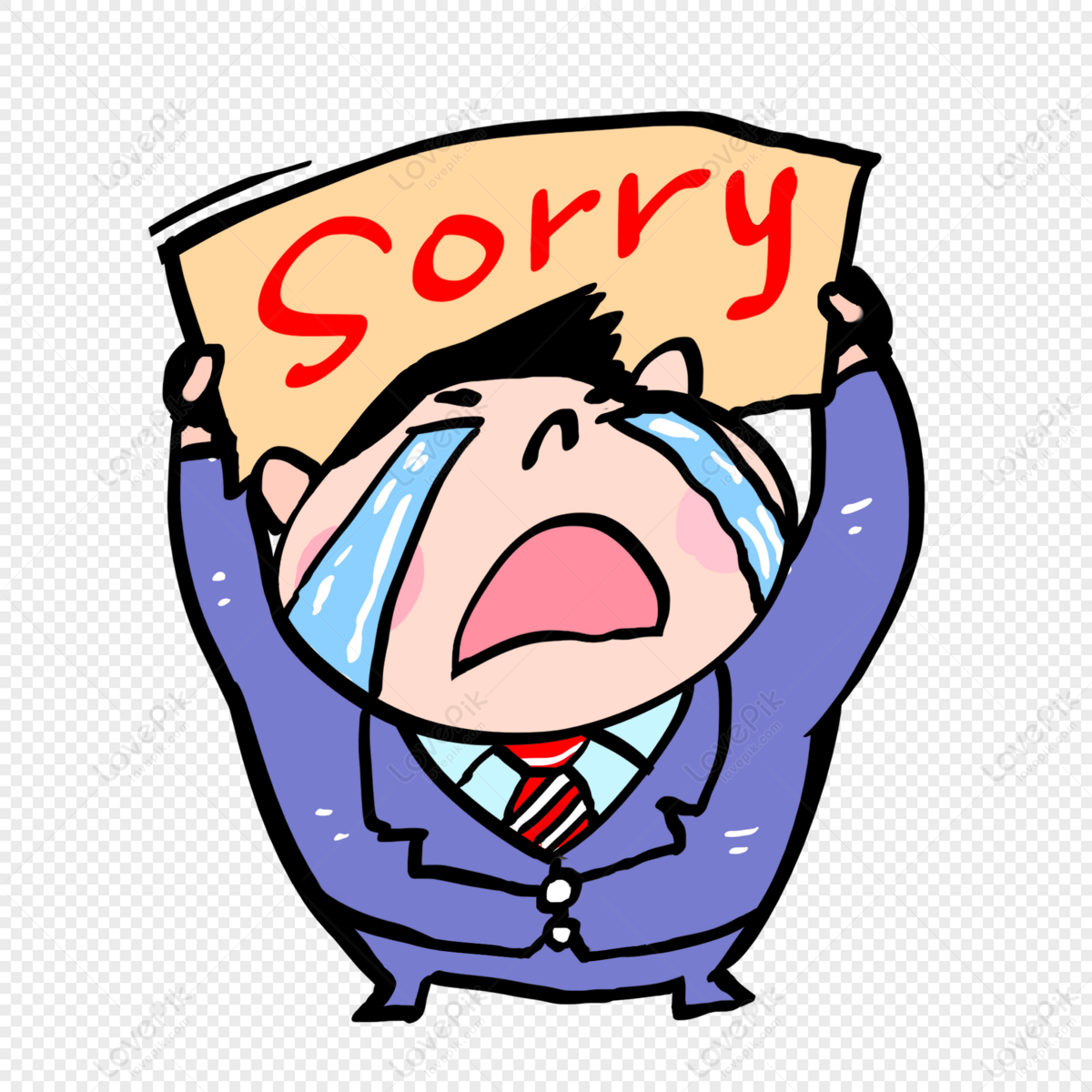 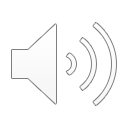 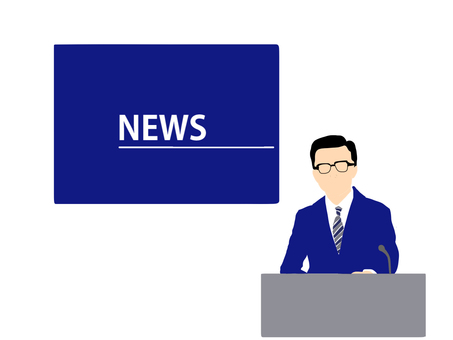 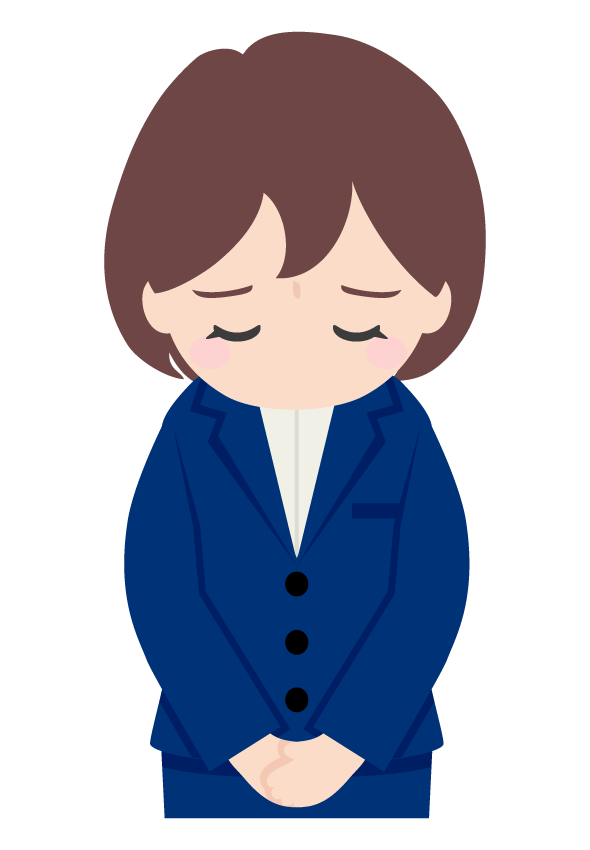 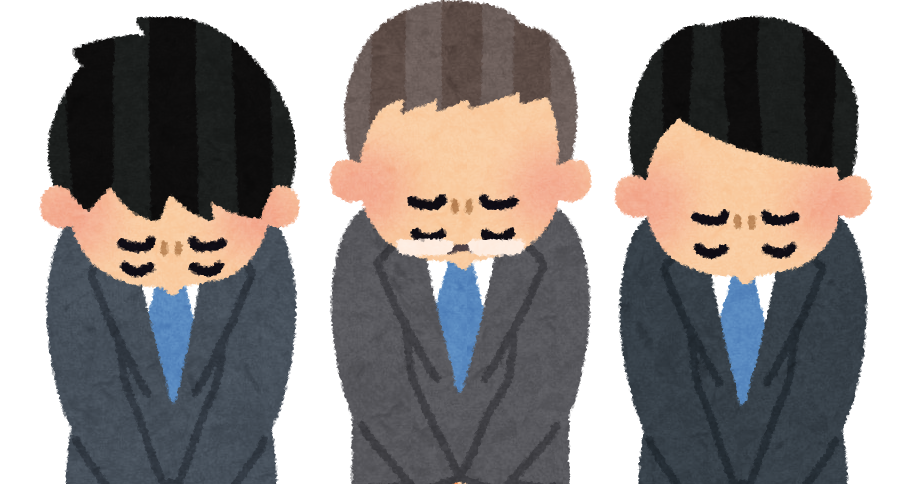 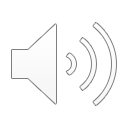 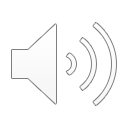 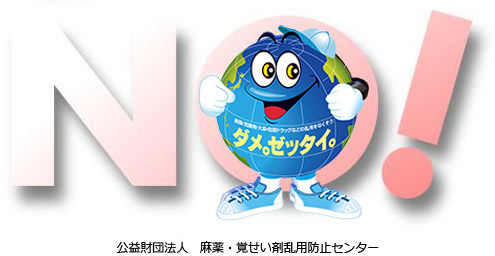 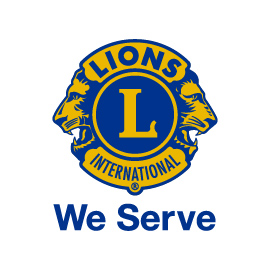 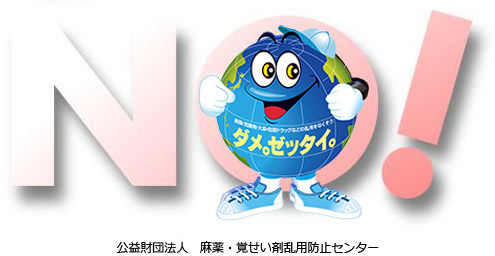 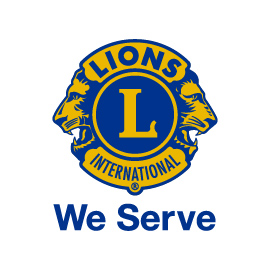